Pre-Discharge Claim Development
Intended for all personnel assigned to Pre-Discharge Claims
Get Started
1
Prerequisite CourseIntroduction to Pre-Discharge Claims
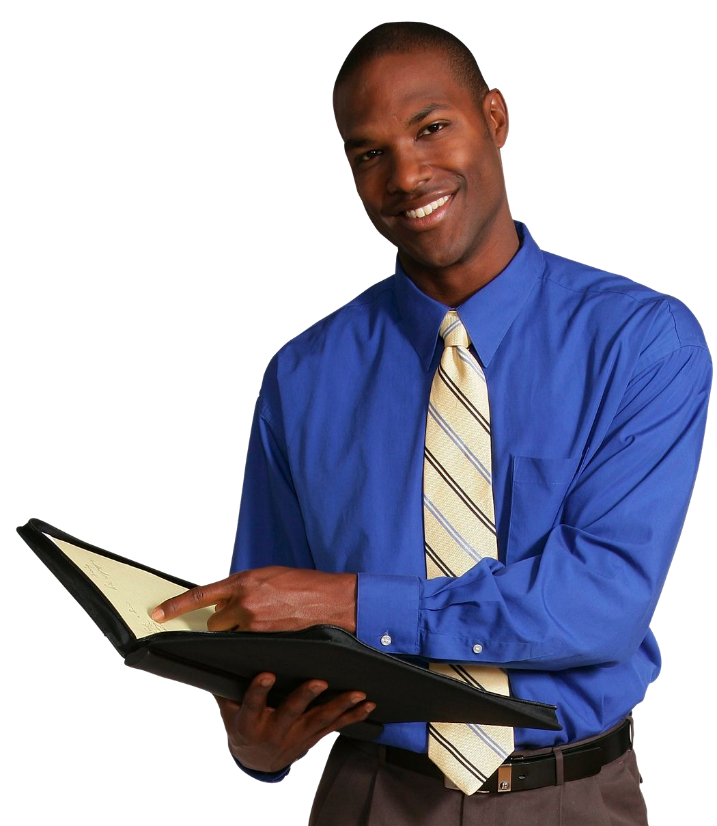 TMS 3880318
You should have previous knowledge about:
Pre-Discharge claim submission timelines
Pre-Discharge claim requirements
2
This lesson is a self-study course.
Use your       to navigate through the course by selecting the           on each slide
Practical Exercise slides will require additional selections before the next arrow appears
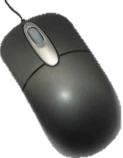 3
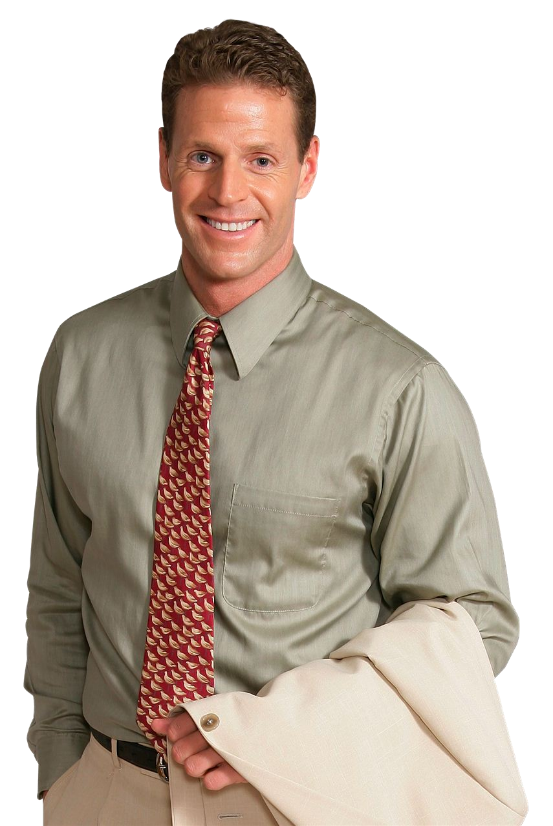 Objective
Identify Pre-Discharge Claim Development Procedures
Use the Training Aid downloaded from TMS to follow along during this presentation
4
Pre-Discharge Claims
Pre-Discharge Claims
Types of Claims
Follow the Quick Reference Guide in this section.
Select the tabs on the left to continue.
End Products
Diary
Flashes
5
Pre-Discharge Claims
Types of Pre-Discharge Claims
Types of Claims
Multiple periods of service are common
Original Claims
Claims for Increase
New Claims
Reopen claims or reopen previously denied
Claims for reinstatement of benefits
End Products
Diary
Flashes
6
Pre-Discharge Claims
Pre-Discharge Claim End Products
Types of Claims
End Products
Diary
IDES Claim EP is 689. However, IDES development is covered in a separate lesson and is processed differently than other Pre-Discharge Claims.
Flashes
7
Pre-Discharge Claims
Pre-Discharge Claim Diary Dates
Types of Claims
Pre-Discharge claims are established as diary end products, without a date of claim entered and a suspense date equal to the date after separation.
End Products
Diary
Flashes
8
Pre-Discharge Claims
Pre-Discharge Claim Flashes
Types of Claims
Apply all pertinent flashes in Veterans Business Management System (VBMS).
Some examples if applicable:
GWOT Active Duty Provided
National Guard/Reserve
VBMS
End Products
Diary
Flashes
Next
9
Program Exclusions are Processed at Regional Offices
*Refer to the appropriate manual reference when processing these claims
Terminally ill and hospitalized Service member 
Gulf War Undiagnosed Illness 
Mustard Gas claims
Radiation claims
Camp Lejeune
Seriously Injured/Very Seriously Injured
Pension
Restricted Access claims (RACC), witness protection and
Foreign claims
10
Practical Exercise
Service member files a Pre-Discharge claim on January 16, 2014. The date of discharge is March 18, 2014.
Select the correct Pre-Discharge Program?
A
C
Quick Start
BDD
B
D
Excluded
IDES
11
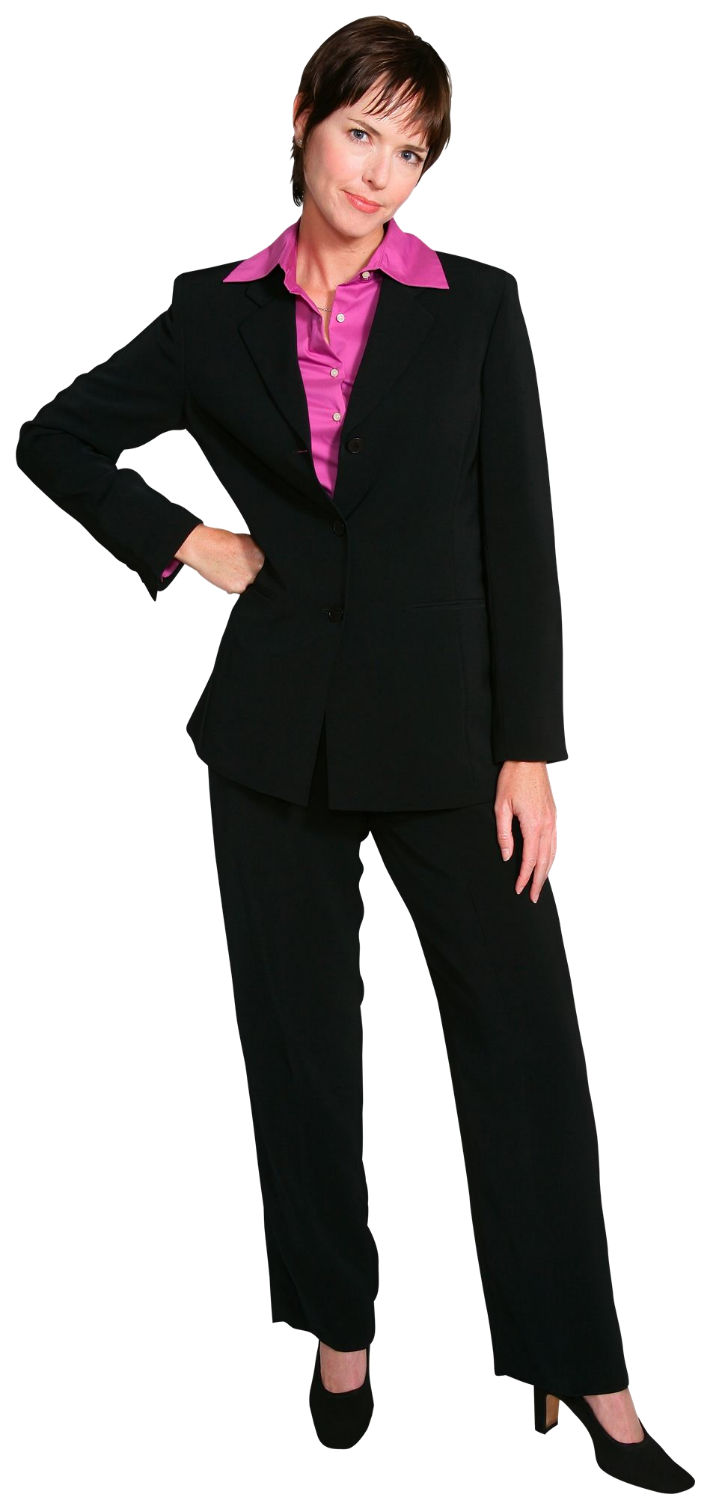 Practical Exercise
Incorrect Answer
Try using an on-line date calculator to count the days between the claim submission and date of discharge dates.
Try Again
12
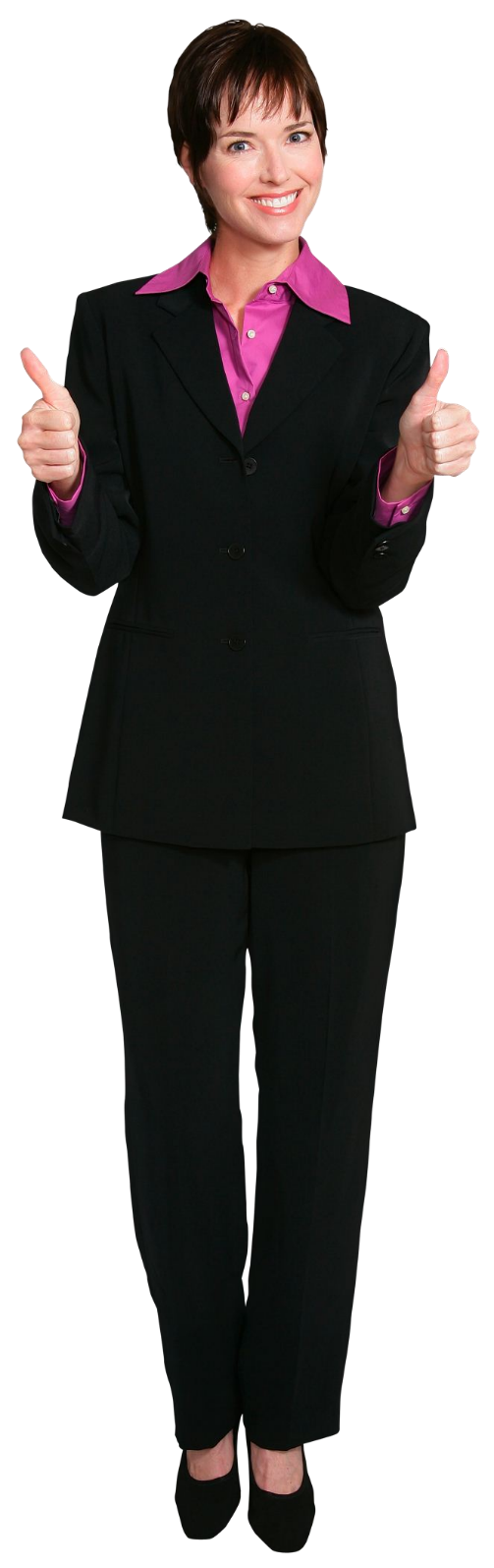 Sample Scenario
Correct Answer
BDD is the correct answer. The Service member filed the claim 61 days prior to the discharge date
Next
13
Match the Claim type with the correct EP
1. BDD 
2. Quick Start
3. Claim for reinstatement
4. IDES
290
111,011, 021
689
117, 017, 027
3 is Correct
Incorrect
1
2
3
4
1 is Correct
Incorrect
1
2
3
4
4 is Correct
Incorrect
1
2
3
4
2 is Correct
Incorrect
1
2
3
4
14
Select the claims excluded from BDD and Quick Start.
Click on 5 correct answers to move into this box
Incorrect Try Again
PTSD
Camp Lejeune
Gulf War Undiag Illness
Terminally Ill
Incorrect Try Again
Incorrect Try Again
Diabetes
Traumatic Brain Injury
Mustard Gas
Radiation Exposure
NEXT
15
Introduction to Development Actions
Training Aid:
Development Checklist
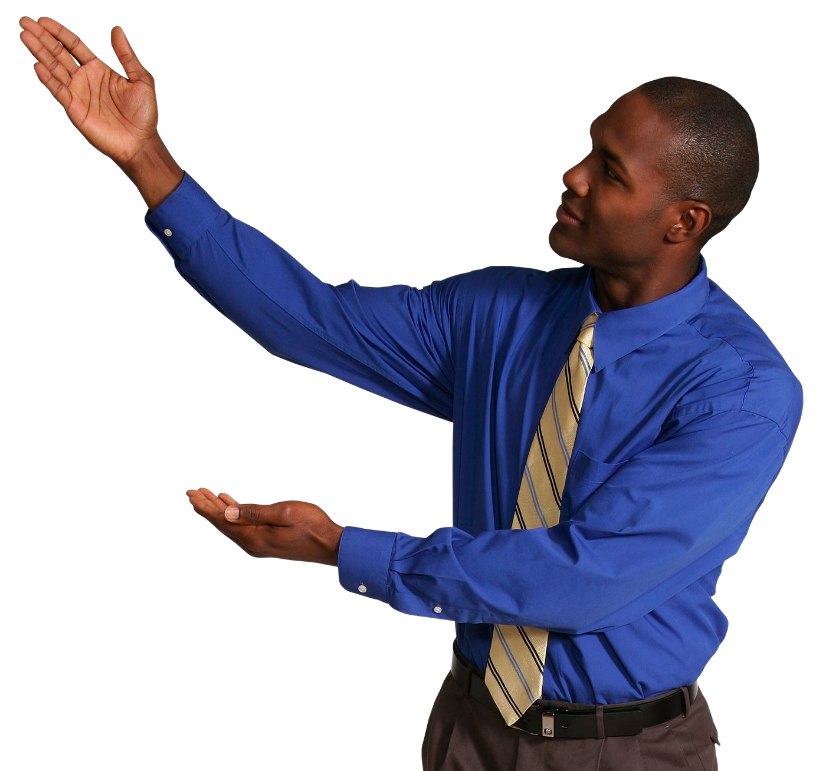 16
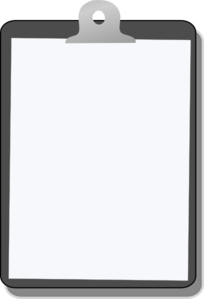 Claim Review
Use the development checklist to follow along during this section of training.
Claim Establishment
Initial Development
Exams
Special Circumstances
Claim Transfer
Quick Start Actions
17
Pre-Discharge Development Checklist
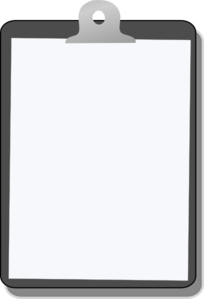 Claim review BDD, Quick Start or Excluded
Determine the appropriate Pre-Discharge Program
1. Determine days until discharge 2. Service member staying in the area to attend exams
3. Exclusion reasons
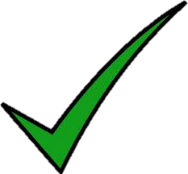 Claim Review
d
Claim Establishment
Initial Development
Exams
Special Circumstances
Claim Transfer
Quick Start Actions
18
Pre-Discharge Development Checklist
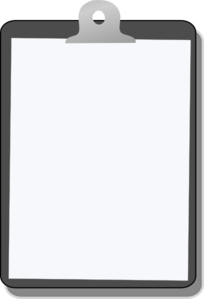 Claim review continued
Date Stamp
VA Form 21-526 is complete: Full name, SSN, address, email, and a known date of discharge
STRs for current period of service
Signed 5103 Notice Response
POA VA Form 21-22
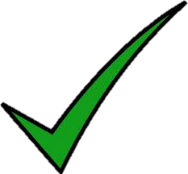 Claim Review continued
d
Claim Establishment
Initial Development
Exams
Special Circumstances
Claim Transfer
Quick Start Actions
19
Pre-Discharge Development Checklist
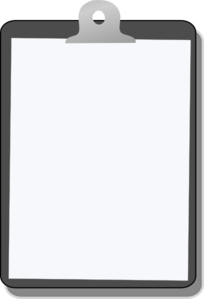 Claim Establishment Review
Paper claims: establish the claim in VBMS
Electronic Submissions in VBMS
Correct EP
Correct Diary Date: RAD+1
Claim Labels
Corporate Flashes
POA
Assign to work queue
Assign COVERS location
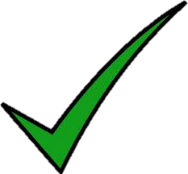 Claim Review
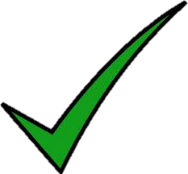 Claim Establishment
d
Initial Development
Exams
Special Circumstances
Claim Transfer
Quick Start Actions
20
Pre-Discharge Development Checklist
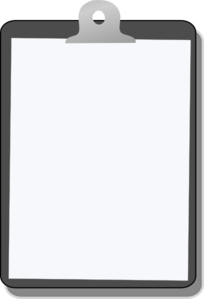 Initial Development Actions
Prior periods of service: 
Request STRs if not of record.
Verify prior periods of service.
Process additional development:
VA Form 21-4142
Previously denied issues need additional 5103 notice
Additional development if needed.
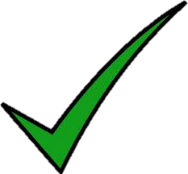 Claim Review
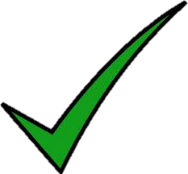 Claim Establishment
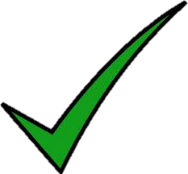 Initial Development
d
Exams
Special Circumstances
Claim Transfer
Quick Start Actions
21
Pre-Discharge Development Checklist
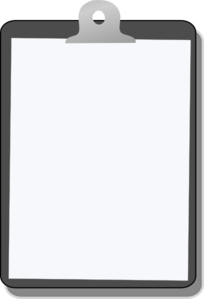 Request exams within five days of receipt of the claim
Request the Gen Med DBQ
Request additional DBQs for specialty exams.
Add comment: “BDD” <or> “Quick Start” claim is pending. Separation Health Assessment DBQ is requested.”
Temporarily Transfer claim for specialty exams.
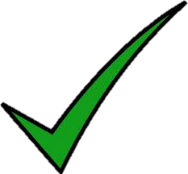 Claim Review
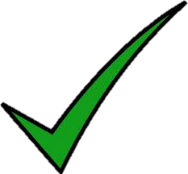 Claim Establishment
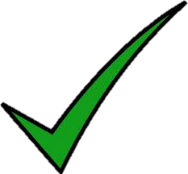 Initial Development
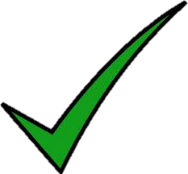 Exams
d
Special Circumstances
Claim Transfer
Quick Start Actions
22
Pre-Discharge Development Checklist
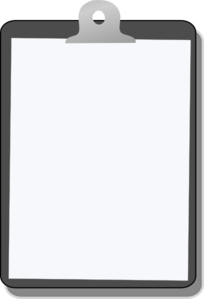 Special Circumstances Additional Issues
Dependents
Individual Unemployability
Specially Adaptive Housing
Auto Allowance
Aid and Attendance
Loan Guaranty Funding Fee Waiver
Vocational Rehabilitation and Employment Memo Rating
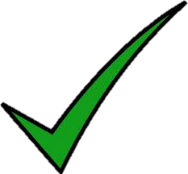 Claim Review
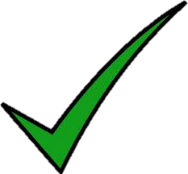 Claim Establishment
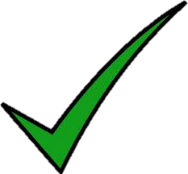 Initial Development
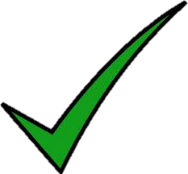 Exams
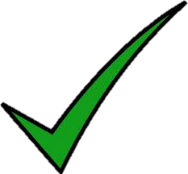 Special Circumstances
d
Claim Transfer
Quick Start Actions
23
Pre-Discharge Development Checklist
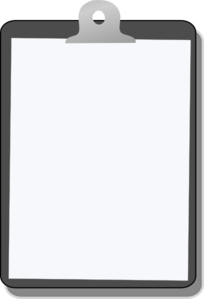 Transfer Claim
Review all actions taken prior to transferring claim.
Follow guidance for transferring paper claims to scanning facility
Transfer electronic claims to RAS or CPS
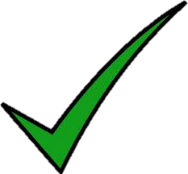 Claim Review
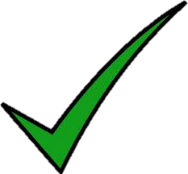 Claim Establishment
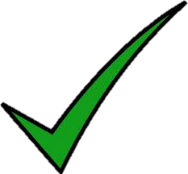 Initial Development
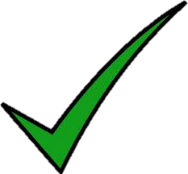 Exams
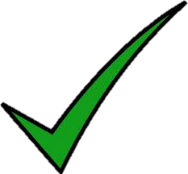 Special Circumstances
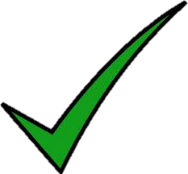 Claim Transfer
d
Quick Start Actions
24
Pre-Discharge Development Checklist
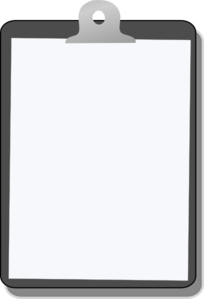 Quick Start specific actions
Intake sites request exams for claimants remaining in the area before transferring the file to CPS.
Demobilizing National Guard and Reserves are not required to submit STRs. The CPS develops for STRs.
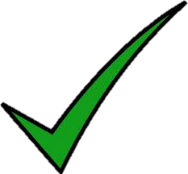 Claim Review
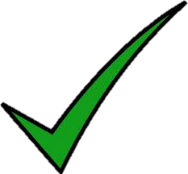 Claim Establishment
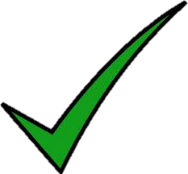 Initial Development
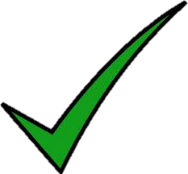 Exams
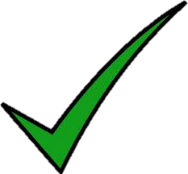 Special Circumstances
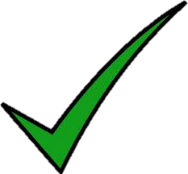 Claim Transfer
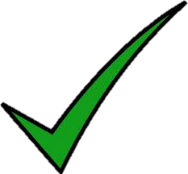 Quick Start Actions
d
25
Which exams are requested for Pre-Discharge claims?
1. Nexus exams
2. Specialty Exams only
3. Gen med, specialty exams and SAH requested
4. Separation exam
(click the arrow for the correct answer)
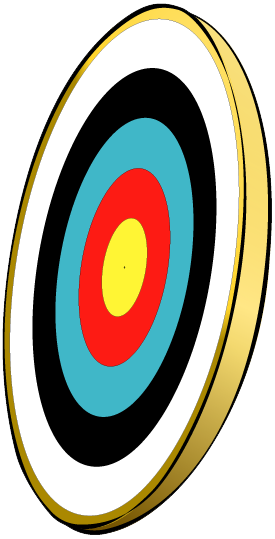 1
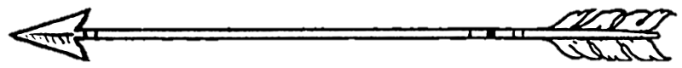 2
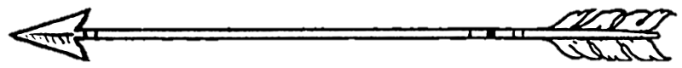 3
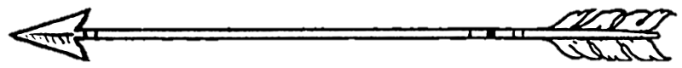 4
Bull’s Eye 
Arrow 3 is Correct
Incorrect Try Again
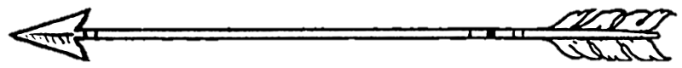 26
Select the claim form which requires additional development for BDD Claims.

A. VA Form 21-22
B. VA Form 21-526
C. VA Form 10-10
D. VA Form 21-4142
A
B
D is the Correct Answer
Incorrect
C
D
Next
27
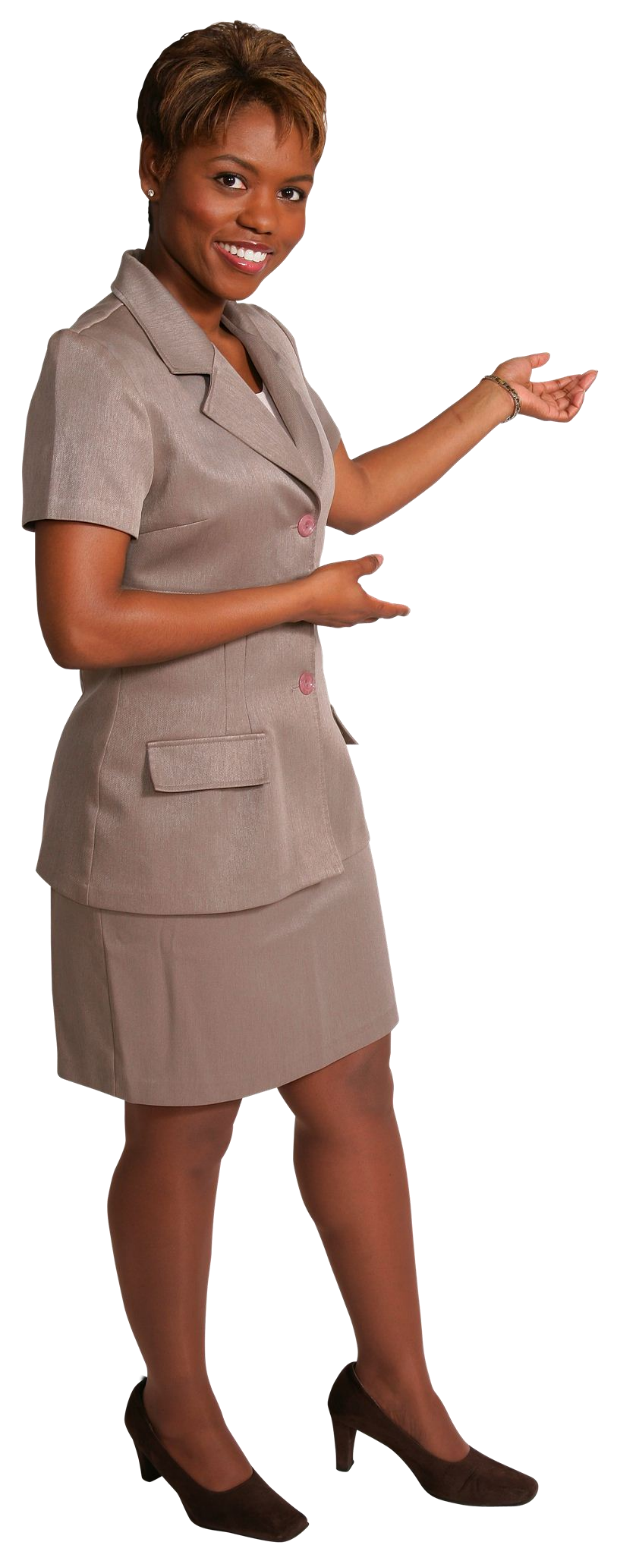 Which development action is required if the evidence is not of record for previous periods of service?
A
Verify all periods of service
Verify combat stressors
B
Verify date of current discharge
C
28
[Speaker Notes: Replace with a better question and answer.]
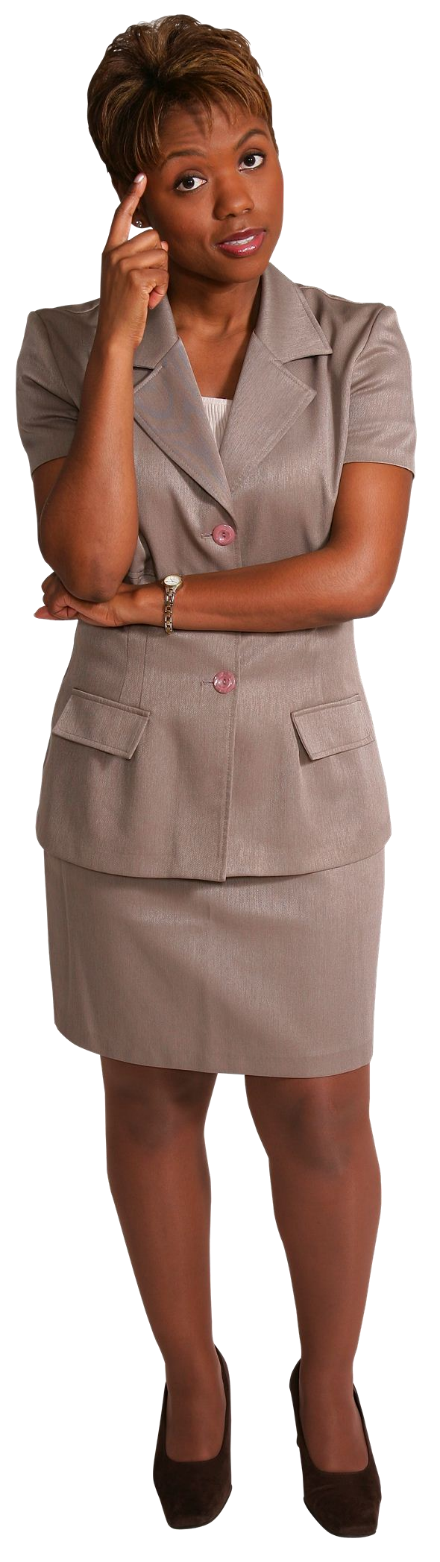 Think about which action is Required for a previous period of service.
Incorrect Answer
Try Again
29
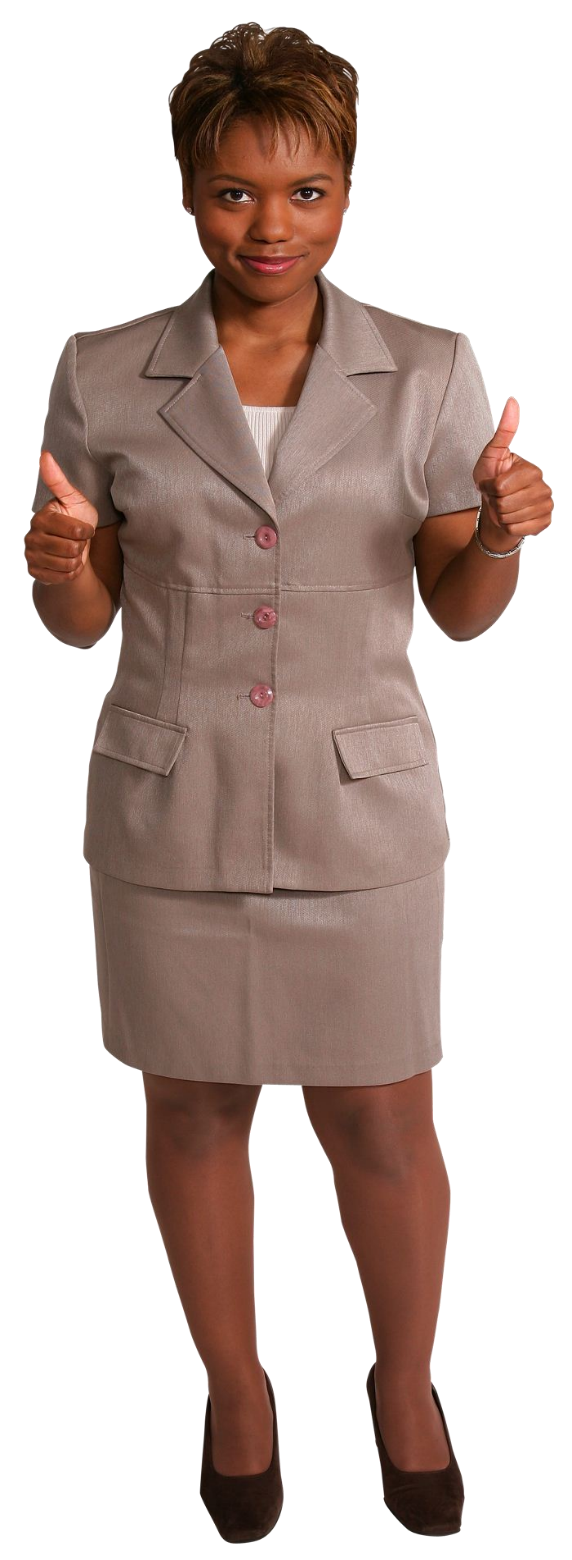 Verify all periods of service is the correct answer. 
Development is also required for all Service Treatment Records.
And, don’t forget to review the file for previous rating decisions.
Correct Answer
Next
30
You have now completed the Pre-Discharge Claim Development Course
Thank You
Exit
Questions: Compensation Service Training Mailbox
Resources:
Pre-Discharge Reference Guide and Development Checklist
Course completions:
Complete the evaluations in TMS to receive credit for this course
31